Regulation of Physician Associates
Helen Arrowsmith – Programme Manager
Session content
Background and timeline for regulation
Approach to regulatory development
Progress so far
Preparing for regulation
Discussion
Regulation background and timescale
Growing numbers of PAs in the workforce - over 2,300 practising and almost 2,000 in training
Rapid expansion of university courses
Potential future prescribing responsibilities
Limitations of voluntary regulation in terms of patient protection and maintenance of standards
Q3/4 2022?
Apr 2021
July 2019
GMC taking a phased approach to regulation
Progress so far
GMC MAPs Community of Interest has over 1,600 members. Sign up on our website.
External Advisory Group meets quarterly
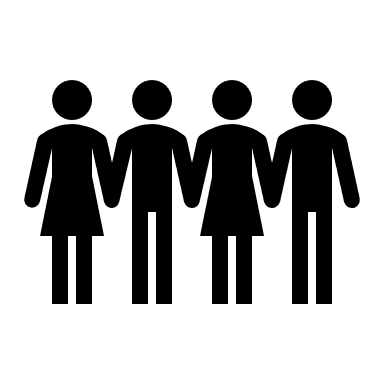 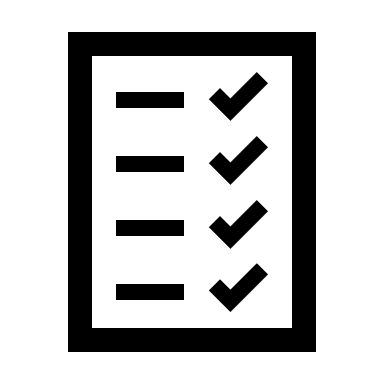 We’ve published information on our website about transitional arrangements and how PAs will join our register; more details to follow
Registration
Professional standards
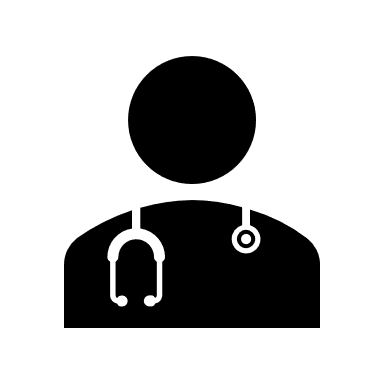 QA approach will mirror that for medical schools; initial assessment already underway 
Revised PA curriculum out for engagement later this year
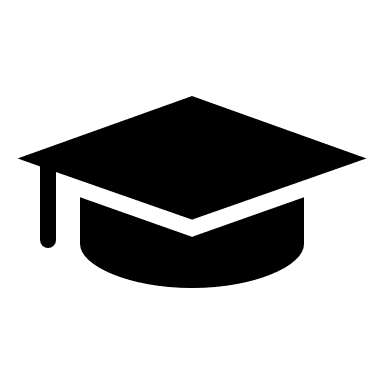 Education
Following engagement, we’ve agreed that PA/AA standards will be based on Good Medical Practice 
We’ll publish these in advance of regulation, supplemented by additional guidance/case studies, including advice for doctors who supervise PAs
Stakeholder engagement
Transitional arrangements
Two-year period proposed
Regulation starts
Anyone qualifying after this date must register before practising
Transition period
Those practising or qualified in the UK before regulation can work unregistered (to provide time to meet GMC requirements)
Transition period ends
Everyone practising as a PA must be on our register
Registration requirements
Evidence of fitness to practise
Evidence of knowledge and skills
Acceptable PA/AA qualification (from UK or overseas)
Pass in the GMC-specified pre-registration assessment (PANE)
Self-declaration
Good standing with regulator and/or employer
English language capability (if qualified overseas)
Voluntary registrants will be invited to apply first and won’t need to supply further evidence of knowledge and skills
Continued competence
Re-certification exam suspended once regulation starts
GMC will specify continued competence requirements for registered PAs that will apply from end of transition period
Will engage with stakeholders on this in 2022






In the meantime we’ll expect PAs to be having an annual appraisal and doing appropriate CPD. We’ll issue guidance on this before the start of regulation.
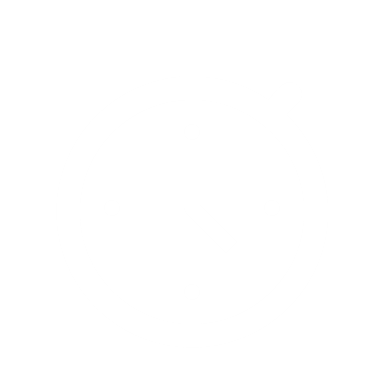 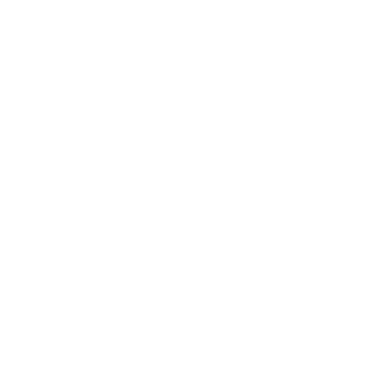 GMC role in education
Teaching & training
Learning outcomes
GMC will set high-level generic outcomes and approve a UK-wide PA curriculum

Curriculum designed & owned by RCP/FPA
Course providers will continue to design local syllabi based on UK curriculum

GMC will approve UK PA programmes that meet our standards
We’re also tracking developments in post-qualification education and prescribing
Preparing for regulation – PAs and employers
Discussion
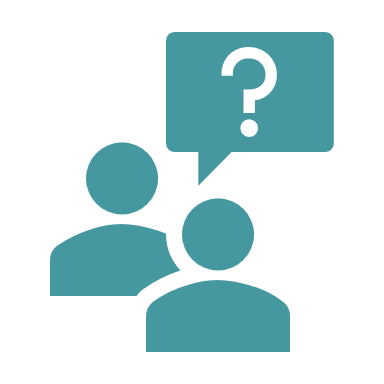 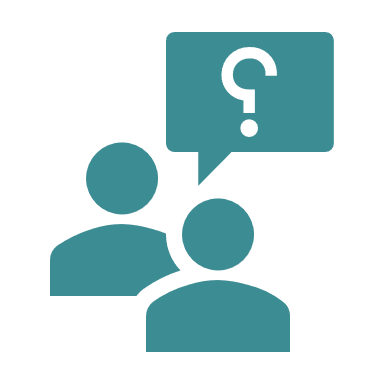